All about spooky spiders
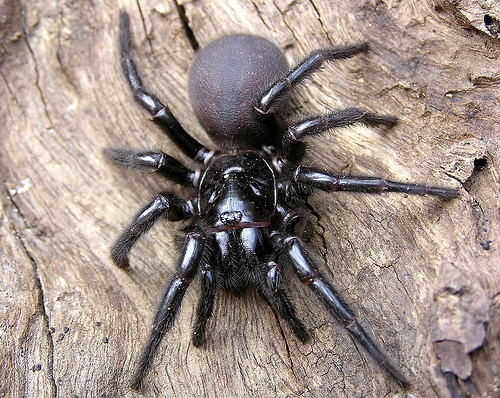 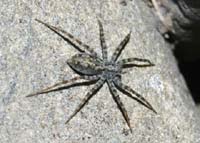 by. Emma rose
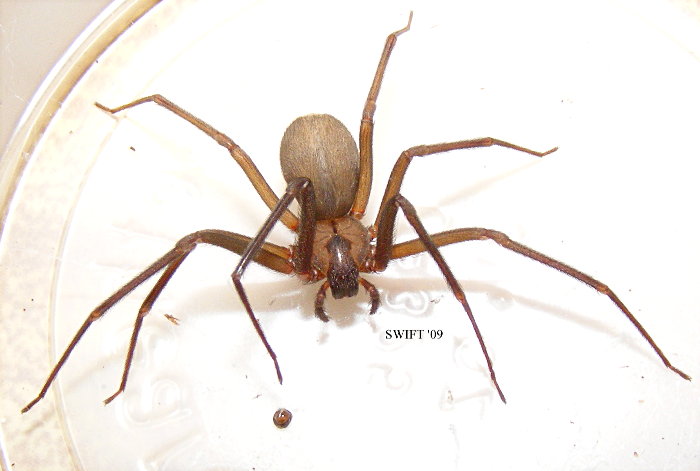 Some people are scared of spiders.
Spider have 8 legs.
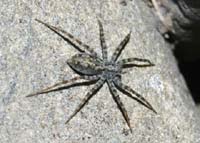 Some spiders are helpfle and some are not.
I DO Not Like spiders.
A lot of people are scaerd of
Spiders.
Sume spiders do not make webs
Sum spiders billd ther web wiith
Sillk.